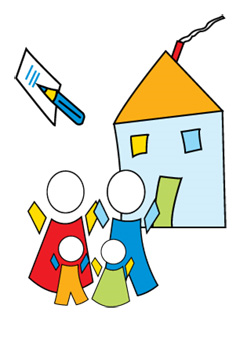 Sretno dijete – uspješan đak
Pripremila: Dijana Lukačić,
prof. socijalni pedagog
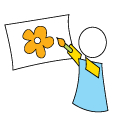 Uzevši sve u obzir, koliko ste u cjelini sretni sa svojim životom ?
1      2      3      4      5      6      7      8      9     10
   jako                                                                            jako
 nesretni                                                                      sretni
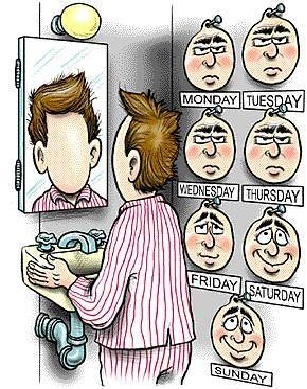 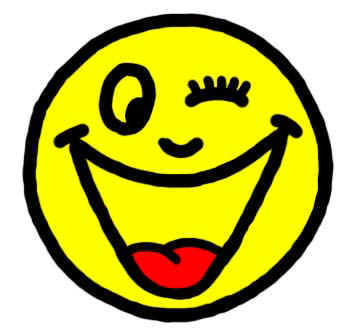 Sreća je naš izbor!
Sreća je unutarnji osjećaj da je život dobar, smislen, ispunjavajući, ugodan

Sreća je skrivena u nama samima. Ona ne ovisi o onome što nam se događa, već o načinu na koji mi te događaje shvaćamo i  kako se sa njima nosimo.

Ako želimo učiniti sretnim osobe koje volimo – najprije trebamo SAMI SEBE učiniti sretnim
Sretan roditelj = sretno dijete
Sretna osoba pozitivno djeluje na svoju okolinu

Sretan roditelj je dobar roditelj

Stvaranje osjećaja sreće u djece ključno je za njihovo učenje i uspjeh u životu
Sretna djeca dolaze iz sretnih domova
Pozitivna obiteljska atmosfera = pravilan razvoj djeteta
životno okruženje koje nas veseli, opušta, ispunjava energijom, djeluje zaštitnički i poticajno, 
mjesto gdje se rado vraćamo
mjesto gdje dijete dobiva poruku da ga se bezuvjetno voli, da ono što čini je važno i cijenjeno
ovisi o odnosima i komunikaciji svih članova obitelji pri čemu posebnu odgovornost imaju odrasli
Ako su u domu česti oblici ponašanja poput svađa, ljutnje, kritiziranja, ogovaranja, predbacivanja, gdje će dijete naučiti što je tolerancija, ljubav, nježnost, 
    uvažavanje?
Uspješan đak
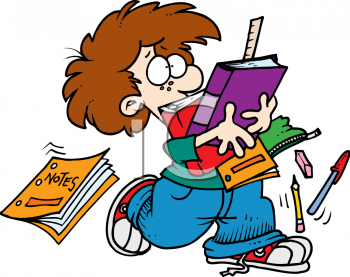  volja za učenjem – motivacija
               talent 
               interes
               zdravlje
               razvoj
               metoda učenja
               uvjeti učenja
               organiziranje učenja
               koncentracija
               pozitivne misli i očekivanja -vjera u sebe
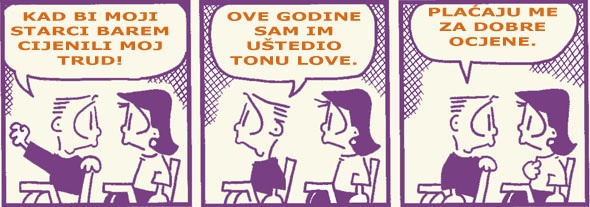 Značenje ocjene za dijete, roditelje, društvo
Ocjena kao posljedica truda i znanja
Spremnost na cjeloživotno učenje
Motivacija
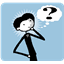 Motivacija je želja da se postigne neki cilj(uspjeh) i spremnost da se za postizanje tog cilja uloži potreban napor

Unutarnja motivacija – unutarnja potreba za stjecanjem znanja i vještina; učenje raduje i ispunjava

Vanjska motivacija – učenje bez vlastitog interesa i volje – potrebna pohvala, kritika, kazna, nagrada
Odnos prema obvezama
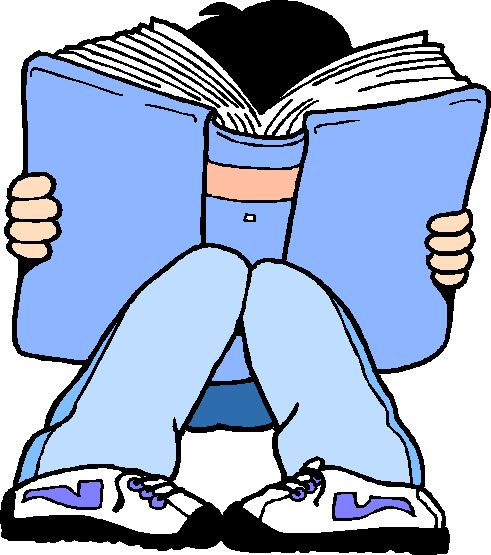 Poticati samostalnost i odgovornost djeteta za vlastite obveze
Osvijestiti kod djeteta korist i smisao učenja
Razvijati ustrajnost koja vodi dnevnoj rutini – stvara se navika koja omogućava i lakše pamćenje gradiva
Postaviti jasna i realna očekivanja prema djetetovim obvezama
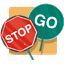 Poštivanje pravila
Odrasle osobe postavljaju pravila ponašanja (granice)
Važno je da pravila budu jasna, konkretna i dobro definirana, postavljena kao obećanje, a ne kao prijetnja 
Pravila imaju smisla samo ukoliko se dosljedno provode
Primjerom roditelji pokazuju kakvo ponašanje žele od djeteta
Pohvale
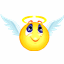 Pohvaliti djetetov uloženi trud, zalaganje i upornost važnije je od samog uspjeha

Pohvaljuje se napredak, ne savršenstvo
Lijepo je biti original
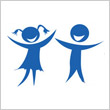 Svako dijete je jedinstveno, posebno i dragocjeno!

Izbjegavati uspoređivanje - naučite dijete da se uspoređuje samo sa sobom

Djetetu treba pomoći da razvije svoje talente, pozitivnu sliku o sebi, da postane svjesno svojih pozitivnih osobina
Roditelj je zrcalo od kojeg dijete stalno prima obavijesti o tome kakvo je
Volim te
Volim s tobom … biti, igrati se, čitati, ići u šetnju
Ponosan/na sam na tebe
Divim ti se kad …
Vjerujem ti
Znam da  možeš
Lijepo je što postojiš!
Sviđa mi se kad …
Znam da si učinio/la sve što se moglo
Ako kritiziran neke tvoje postupke, to ne znači da te ne volim
Znam da se u tebe mogu pouzdati
Možeš biti ponosan/na na sebe zato što …
Znam da ćeš uspjeti u životu!
Napomena: Riječi koristiti u različitim situacijama, neograničeno 
i bez straha od  predoziranja!
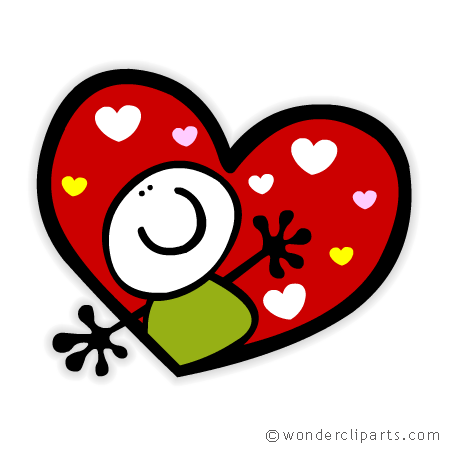 Recept za sretnu i uspješnu obitelj
Pogled pun strpljenja i nježnostisrce puno ljubavi i dobrote2 šake pune velikodušnosti 1 glava puna razumijevanja 
    i osmjeha prema ukusuPoprskati obilno ljubaznošću i s puno vjere, 
te dobro promiješati s opraštanjem. 
    Rasporediti ravnomjerno po svom životu 
i poslužiti svakome koga sretnete!
Korištena literatura:
Filipović, I., Kako biti bolji roditelj, Alineja, 1994.
Kast-Zahn, A., Svako dijete može naučiti pravila, Mozaik knjiga d.o.o., 2009.
Miljković, D., Rijavec, M., Tri puta do otoka sreće, IEP-D2, 2004.
Obiteljski centar Grada Zagreba, Brošura:Obiteljska atmosfera-zašto je važna?
Plivelić, N., Roditeljstvo na način hagioterapije//Hagiohr, br.14., 2012.
Schachl, H., Učenje bez straha-više radosti i uspjeha u školi, Educa, 1999.
Valinejad, K., Kako odgojiti sretnu bebu, Profil, 2008.
Hvala na pozornosti!